Past Simple
was / were
Tom
is
at school today.
is
was
Tom
was
at home yesterday.
We
are
at school today.
are
were
We
were
at home yesterday.
I
He
was
wasn’t
She
It
We
were
weren’t
You
They
I
he
Was
she
it
we
Were
you
they
Short answers
Was
he at home yesterday?
Yes, he
was.
No, he
wasn’t.
Were
you at home yesterday?
Yes, you
were.
No, you
weren’t.
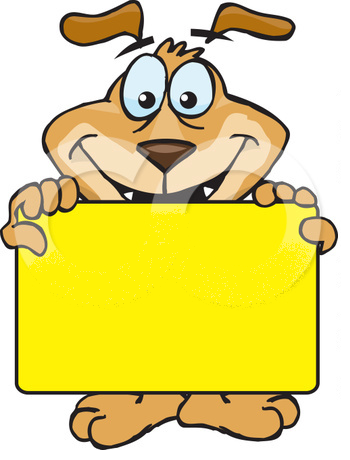 Bob & Bill
One day, Bill
was
hungry.
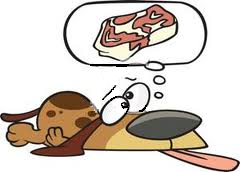 Bob
was
hungry, too.
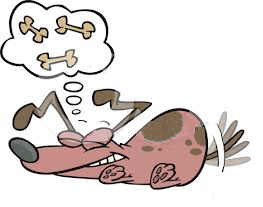 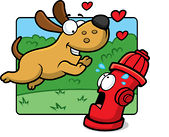 was
in the park.
Fred
wasn’t
hungry.
He
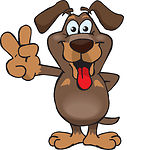 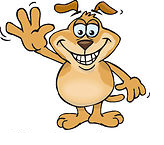 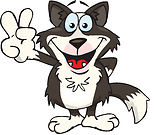 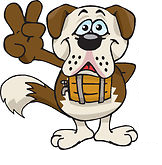 Chuck,
Ted,
Benji,
and Beethowen
were
also in the park.
They
weren’t
hungry.
They
were
happy.
Ted said:
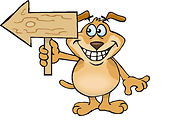 “There
was
a sign, Bill.”
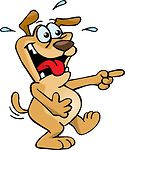 He also said:
“It
was
very funny.”
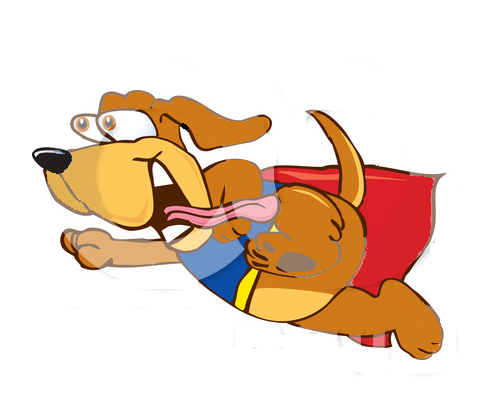 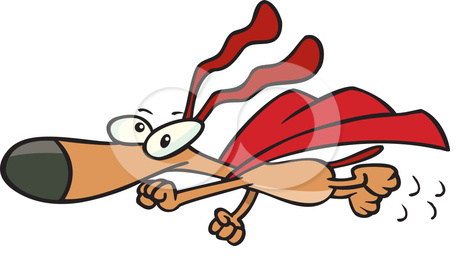 Soon we
were
in the park, too.
We
were
fast and we
were
still hungry.
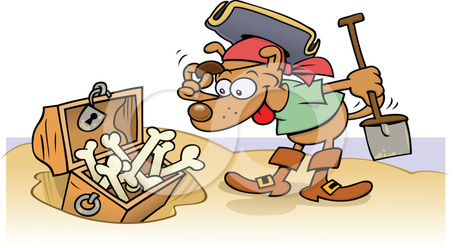 There
was
a chest in the sandbox.
It
was
full of bones.
There
were
bones for everyone.
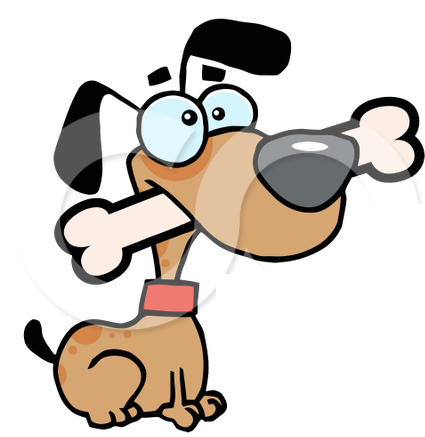 There
was
a bone for Bob…
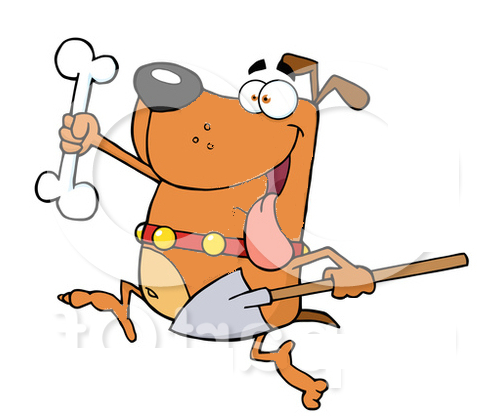 …and one for Ted…
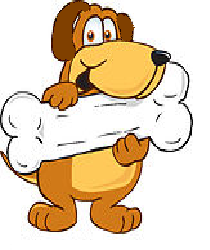 … and one for Fred.
There
were
bones everywhere.
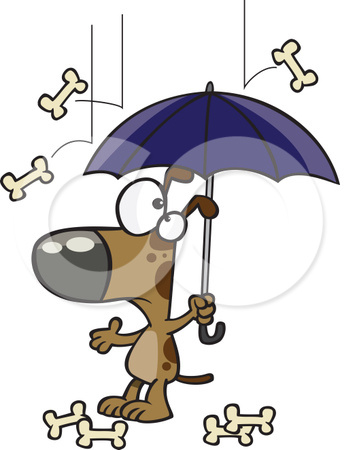 The friends
were
never more
H U N G R Y!
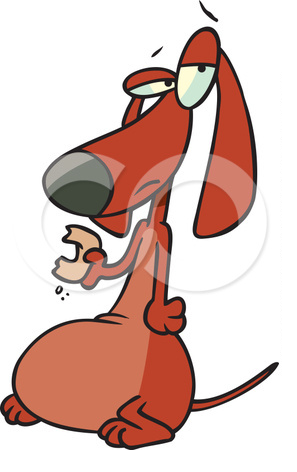 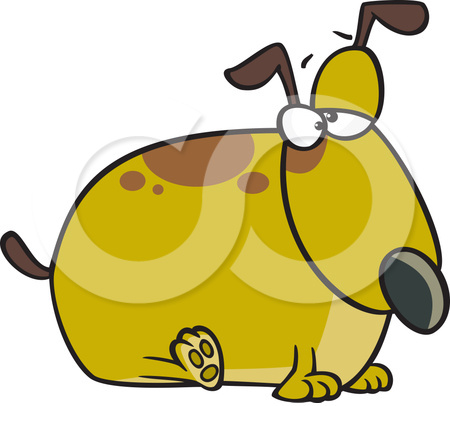 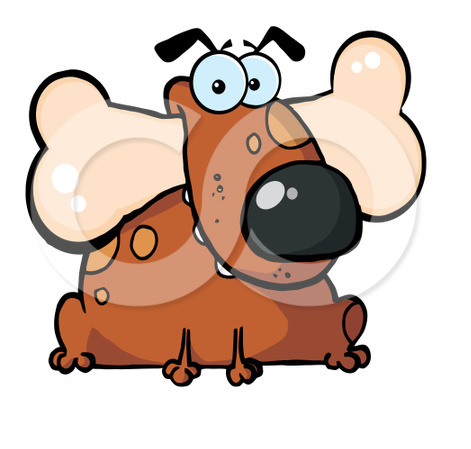 Now YOU  try!
I __________ at home yesterday.
were
weren’t
wasn’t
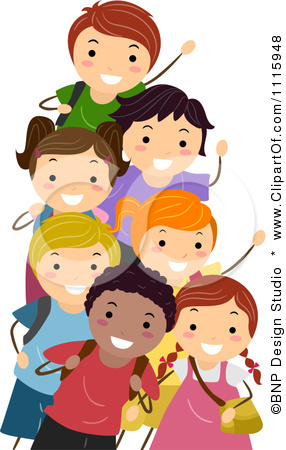 I __________ at school.
wasn’t
were
was
I __________ happy, because
wasn’t
were
was
my friends __________ at school, too.
were
was
weren’t
They __________ happy, too.
were
wasn’t
weren’t
Tom __________ in the playground last week.
wasn’t
were
was
He __________ with his dad.
wasn’t
were
was
Tom’s mum __________ in the playground.
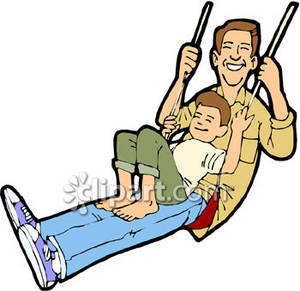 wasn’t
was
were
Tom __________ on the slide.
wasn’t
was
weren’t
He __________ on the swing.
was
wasn’t
weren’t
Sally and Tom __________ in the ZOO last weekend.
wasn’t
was
were
There __________ elephants in the ZOO.
was
weren’t
were
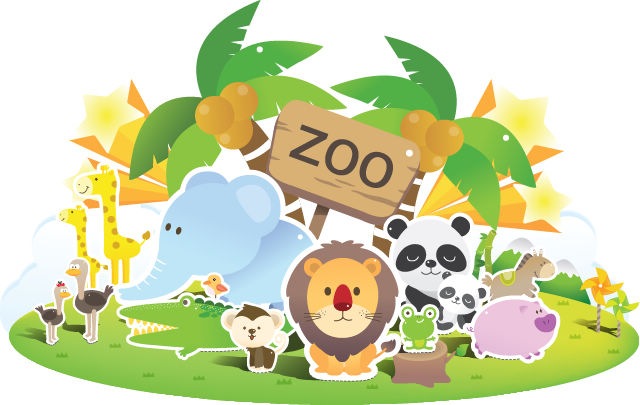 They __________ huge.
were
was
weren’t
But the children _________ scared.
weren’t
was
were
It __________ great!
was
wasn’t
were
Yesterday it __________ snowy.
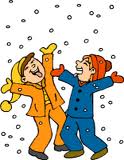 wasn’t
were
was
It __________ hot, but
wasn’t
was
were
the boys __________ sad.
weren’t
were
wasn’t
They __________ happy.
were
was
weren’t
The children __________ in the garden.
were
was
weren’t
We __________ in the street last Monday.
was
weren’t
were
It __________ quiet.
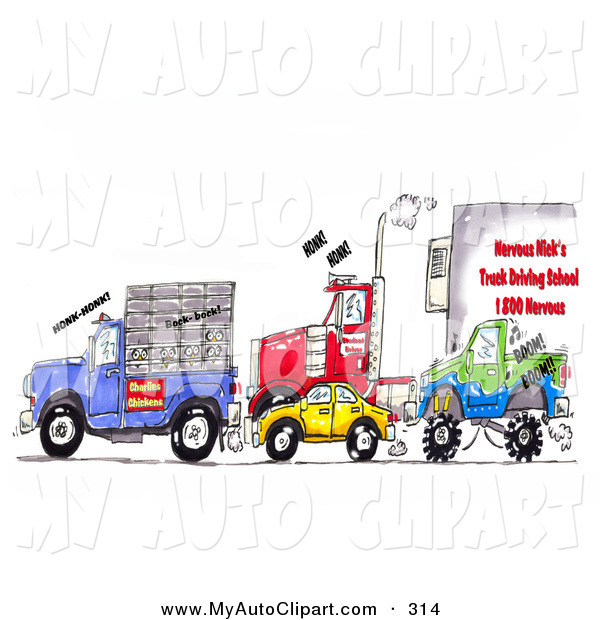 were
weren’t
wasn’t
It __________ very noisy.
wasn’t
were
was
There __________ many cars.
were
was
weren’t
There __________ some lorries,too.
were
wasn’t
weren’t
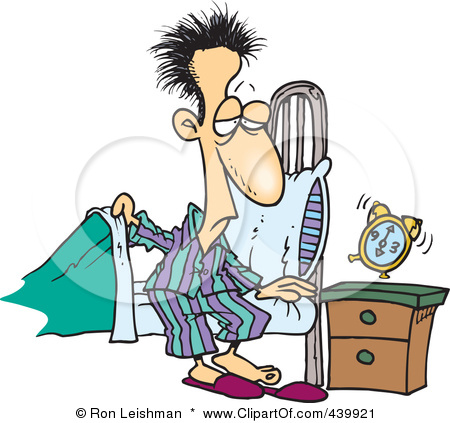 It __________ seven o’clock.
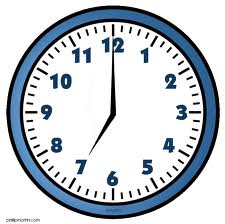 was
wasn’t
were
Tony __________ in bed.
was
were
wasn’t
He __________ happy.
wasn’t
was
weren’t
He __________ asleep,
was
wasn’t
weren’t
but he __________ very sleepy.
was
wasn’t
were
I __________ in the park yesterday.
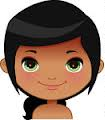 wasn’t
were
was
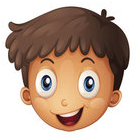 Really? __________ it good?
Wasn’t
Were
Was
Yes, it __________ great!
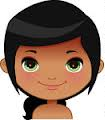 wasn’t
were
was
__________ there your friends?
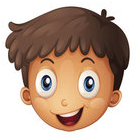 Were
Was
Weren’t
No, they _______. I ______ with my dog.
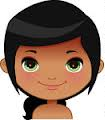 weren’t
was
wasn’t
were
wasn’t
were